স্বাগতম
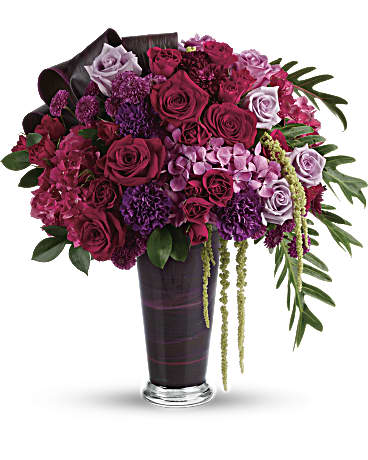 শিক্ষক পরিচিতি
ড. মুহাঃ আব্দুল কাফি
প্রভাষক গনিত
কালিকাপুর আলিম মাদ্রাসা, মান্দা, নওগাঁ 
বি.এস.সি (সম্মান) গনিত
এম. এস. সি 
এম.ফিল (রাবি)
পিএইচ.ডি (শিক্ষা) 
মোবাইল নং ০১৭২২৭২৫৯৭৬
ইমেইল আইডি kafi2014@gmail.com
পাঠ পরিচিতি
একাদশ শ্রেণি ( বিজ্ঞান) 
উচ্চতর গনিত ১ম পত্র
বৃত্ত 
চতুর্থ অধ্যায়
সময়ঃ ৪৫ মিনিট
শিখন ফল
এই পাঠ শেষে শিক্ষার্থীরা...


কেন্দ্র মূলবিন্দু বিশিষ্ট বৃত্তের সমীকরণ শনাক্ত করতে পারবে,
নির্দিষ্ট কেন্দ্র ও ব্যাসার্ধ বিশিষ্ট বৃত্তের সমীকরণ নির্ণয় করতে পারবে,
একটি বৃত্তের সমীকরণ হতে কেন্দ্র ও ব্যাসার্ধ নির্ণয় করতে পারবে।
মূলবিন্দুতে কেন্দ্রবিশিষ্ট বৃত্তের সমীকরণ
Y
ধরা যাক, বৃত্তের পরিধির উপর P(x,y) যেকোনো বিন্দু। OX- এর উপর PN লম্ব টানি। O,P যোগ করি। 
তাহলে ON=x, PN= y এবং OP= r
এখন সমকোণী ত্রিভুজ OPN হতে,
OP2=PN2+ON2     
বা, r2 = x2+y2       
x2+y2 = r2      
প্রাপ্ত সঞ্চারপথ বৃত্তটির পরিধির উপর সকল বিন্দু দ্বারাই সিদ্ধ হয়।
সুতরাং সমীকরণটি মূলবিন্দুতে কেন্দ্র (0,0) এবং r ব্যসার্ধবিশিষ্ট বৃত্তের সমীকরণ
P(x,y)
X
X'
N
O(0,0)
Y'
নির্দিষ্ট কেন্দ্র ও ব্যাসার্ধ বিশিষ্ট বৃত্তের সমীকরণ নির্ণয়
মনে করি একটি বৃত্তের কেন্দ্রের স্থানাঙ্ক (2,3) এবং ব্যাসার্ধ  5 একক
বৃত্তটির সমীকরণ নির্ণয় করতে হবে
সমাধানঃ 
আমরা জানি, ( h, k) কেন্দ্রগামী এবং r  একক ব্যাসার্ধবিশিষ্ট বৃত্তের               
সমীকরন   (x-h)2  +  (y-k)2   =  r2

এখানে  h=2,  k=3 এবং r= 5 একক
continue
(x-2)2 + (y-3)2 = 52 
বা, X2 – 2.X.2+22 +Y2 -2.Y.3+32 = 52  
বা, x2 – 4x + 4 + Y2 -6y +9 = 25  
বা, x2 +y2 -8x-6y = 25-13 
x2 +y2 -8x-6y = 12
একটি বৃত্তের সমীকরণ হতে কেন্দ্র ও ব্যাসার্ধ নির্ণয়
মনে করি একটি বৃত্তের সমীকরণ  
      x2+y2+6x-8y-75=0 
x2+6x+9+y2-8y+16-25-75=0
x2+2.x.3+32+y2-2.y.4+42=100
(X+3)2+(y-4)2=102
 কেন্দ্র= (-3, 4), ব্যাসার্ধ= 10 একক
THANK YOU